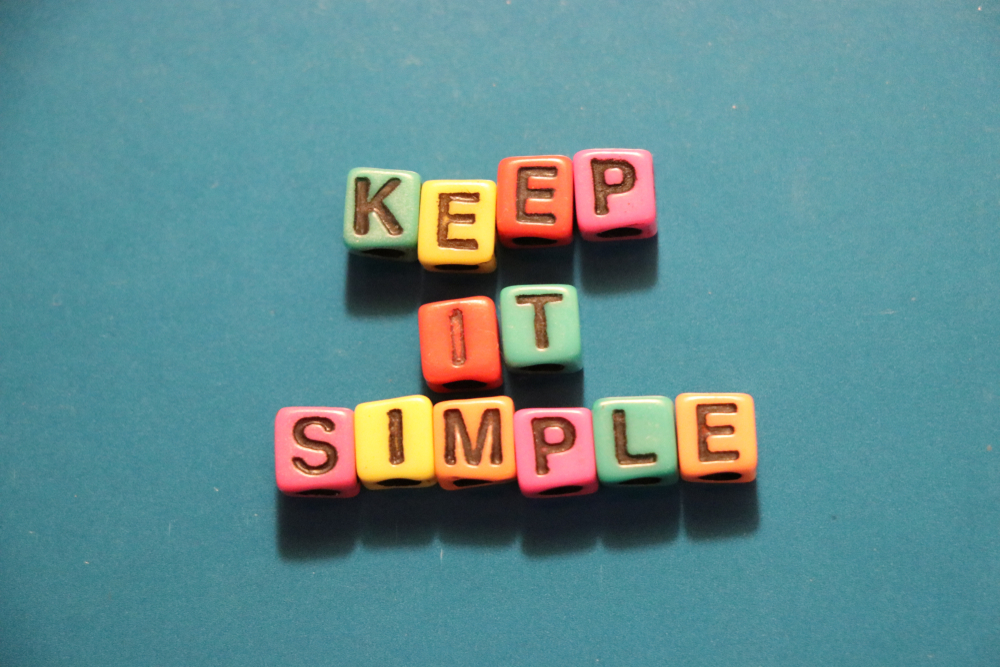 X
Simplex Algorithm
Key Words
Fluency: Summarise inequalities into a simplex tableau
Variables
Slack
Feasible
Optimal
Pivot
Reasoning: Carry out the simplex algorithm using elimination method
Problem Solving: Verify that you have an optimal solution
Define the key words
Knowledge CheckFluency
A paper recycler has two processing plants.
Plant A can process 4 tonnes of waste paper and 1 tonne of cardboard per hour.
Plant B can process 5 tonnes of waste paper and 2 tonnes of cardboard per hour.
It costs £400 per hour to run plant A and £600 per hour to run plant B.
There is a union agreement that each plant must get at least one third of the run time of every consignment.
A consignment of 100 tonnes of waste paper and 35 tonnes of cardboard must be shared between the plants so that costs are minimised.
Write this as a linear programming formulation.
Knowledge Check - ANSWERSFluency
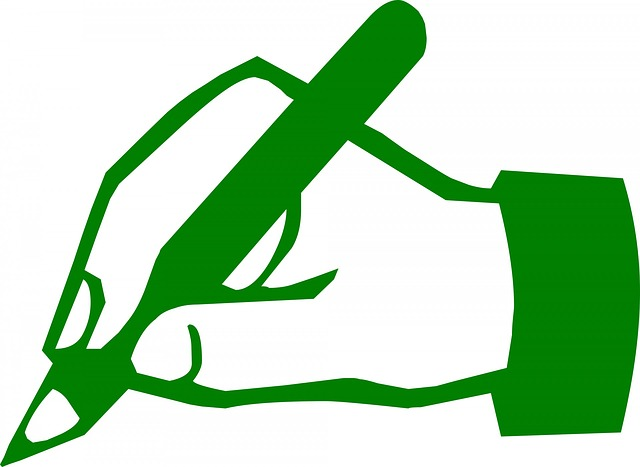 Simplex AlgorithmReasoning
This is an algebraic method used to solve linear programming problems where there are three or more decision variables
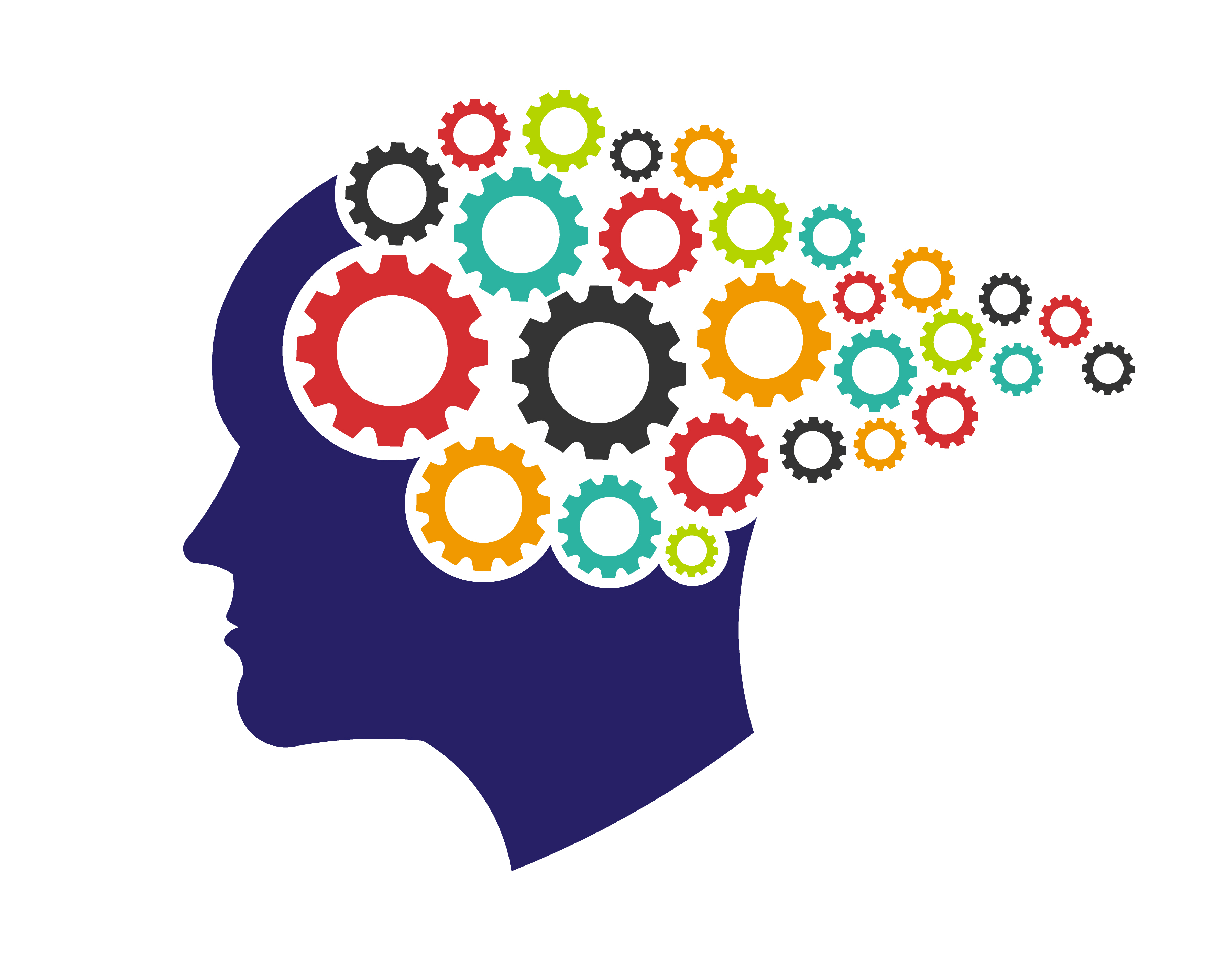 The simplex algorithm
● Formulate the problem as a tableau
● Ensure that all elements in the last column 
   (except possibly the top one) are non-negative
● Identify smallest value in top row to obtain pivot column
● Calculate θ = ‘value’  ÷  ‘pivot column’ for each row (except top row)
● Identify smallest non-negative θ to obtain pivot (the number in the       pivot column)
● Divide row identified by pivot to obtain pivot row, shown in new table
● Combine appropriate multiples of all other rows with the pivot row in order to make all other elements in the pivot column zero
● If all values in the top row are non-negative, an optimal solution has been found. If not, repeat steps above.
Consider this linear programming problem:
Maximise
Subject to:
This cannot be represented by a graph as there are 3 variables
We solve problems like this using the Simplex Algorithm, created in 1947.
It has become an invaluable, contemporary tool in microeconomics, company management and operational research, all of which are concerned with making decisions about how to allocate limited resources.
As inequalities
As equations
And P = 35x + 55y + 60z can be re-written as:
P – 35x – 55y – 60z = 0
These equations then need putting into a tableau:
-55
-60
0
0
0
-35
0
1
0
0
7
1
3600
10
0
10
1
0
3600
9
12
6
0
0
1
2400
0
0
0
3
2
4
Simplex AlgorithmReasoning
Complete the simplex practice sheet
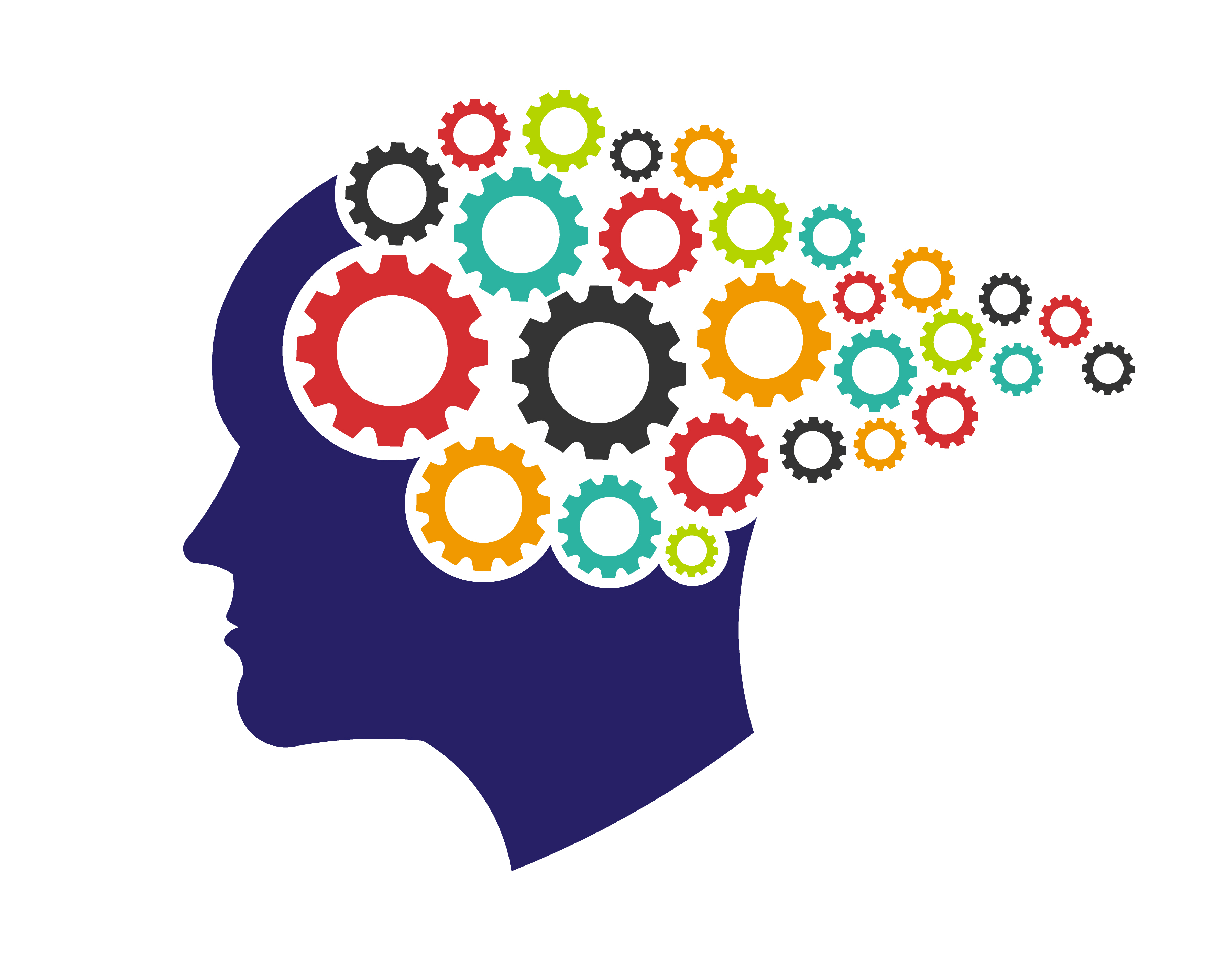 θ
R1
-55
-60
0
0
0
-35
0
1
R2
0
360
0
7
1
3600
10
0
10
300
R3
1
0
9
12
12
0
0
3600
6
R4
1
2400
0
0
0
600
3
2
4
Pivot
Pivot column
R5
1
R1  +60 R7
-5
5
-10
0
0
0
18000
R6
0
R2  -10 R7
1
2
0
0
-10/12
2.5
600
1/2
1
0
0
3/4
1/12
0
300
R7
-1/3
0
R8
0
1
R4  -4 R7
1200
0
0
0
● Identify smallest non-negative θ to obtain pivot (the number in the       pivot column)
● Combine appropriate multiples of all other rows with the pivot row in order to make all other elements in the pivot column zero
● If all values in the top row are non-negative, an optimal solution has been found. If not, repeat steps above.
● Calculate θ = ‘value’  ÷  ‘pivot column’ for each row (except top row)
● Identify smallest value in top row to obtain pivot column
● Divide row identified by pivot to obtain pivot row, shown in new table
θ
R5
1
-5
5
-10
0
0
0
18000
R6
0
1
2
0
0
-10/12
2.5
240
600
1/2
1
0
0
3/4
1/12
0
300
400
R7
-1/3
0
R8
0
1
1200
0
0
0
∞
R9
1
0
0
4
5/3
R5  +10 R10
3
0
20400
R10
2/5
R6 /2.5
0
-1/3
0
240
4/5
0
1
R11
0
-1/10
0
1
0
R7  -3/4 R10
120
-3/10
1/3
0
R8
0
0
1
0
0
1200
R12
-1/3
P + 3x + 4r + 5/3s = 20400
Max P = 20400, this would be when x = r = s = 0
y = 240
(t = 1200)- there is still slack
z = 120
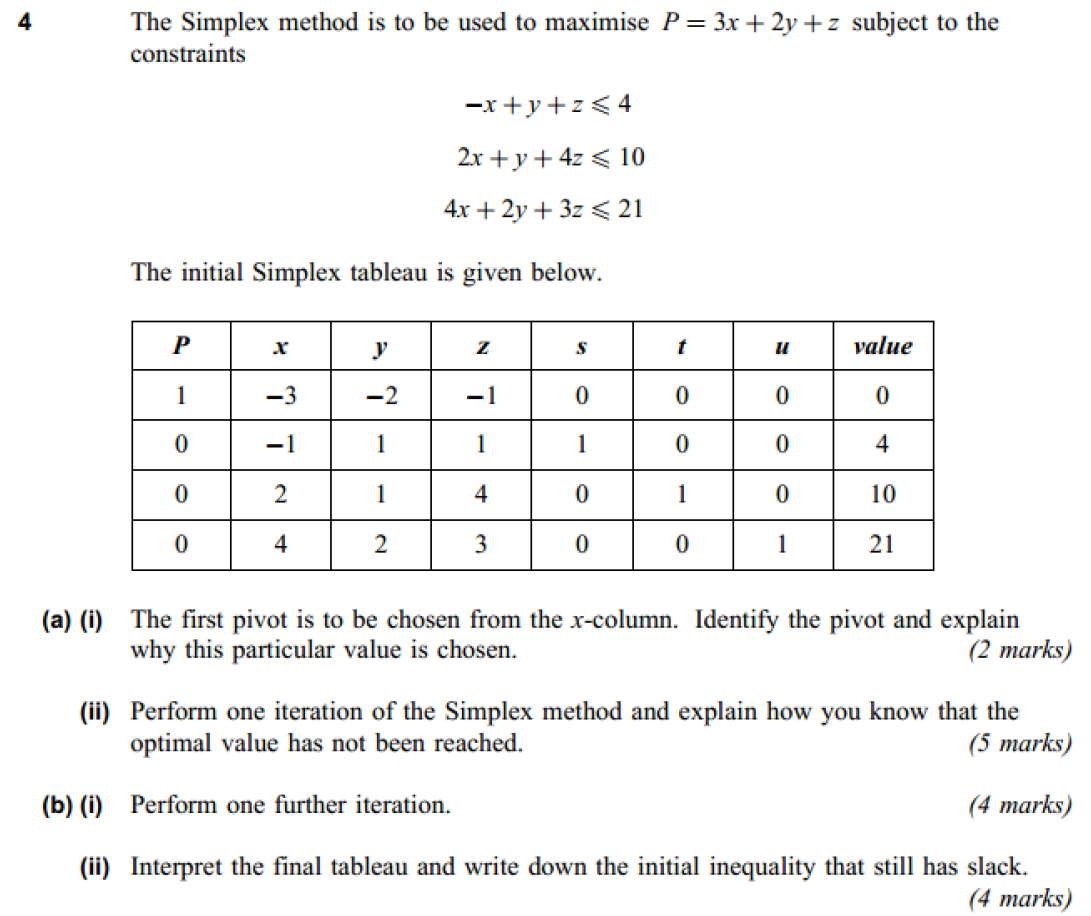 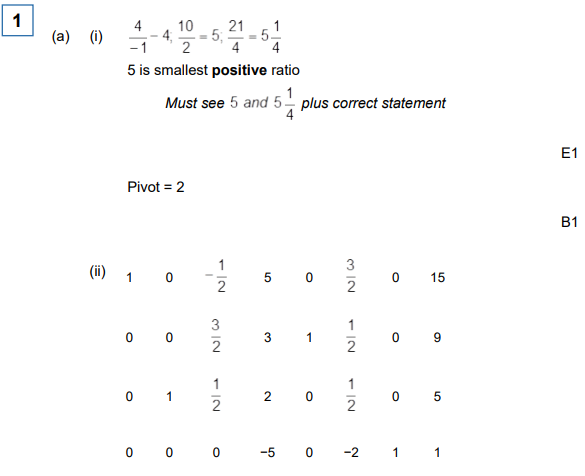 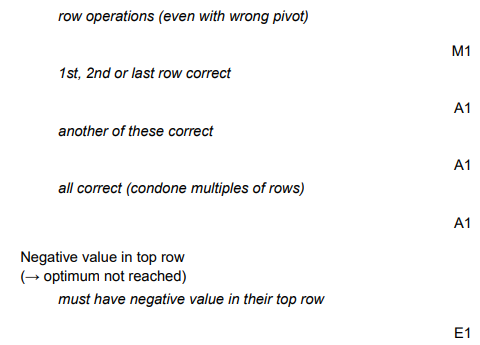 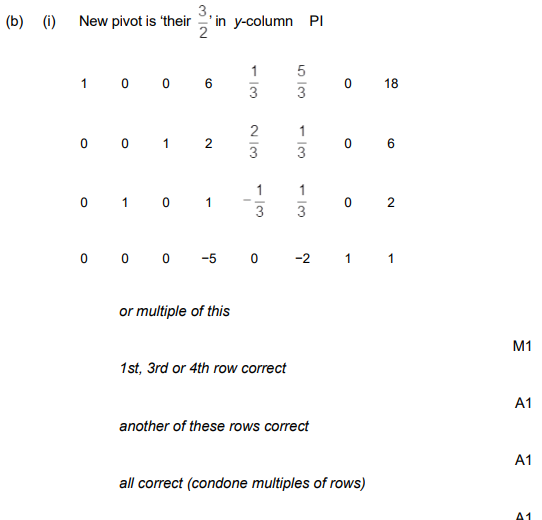 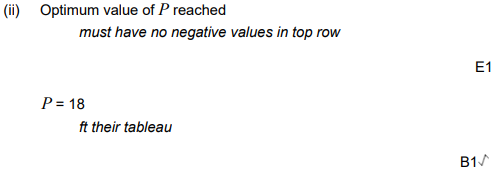 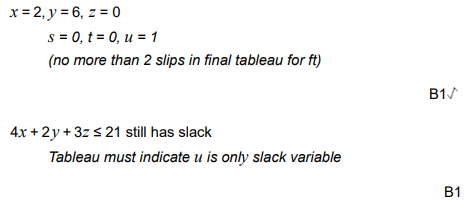 Simplex AlgorithmProblem Solving
Complete the simplex exam questions
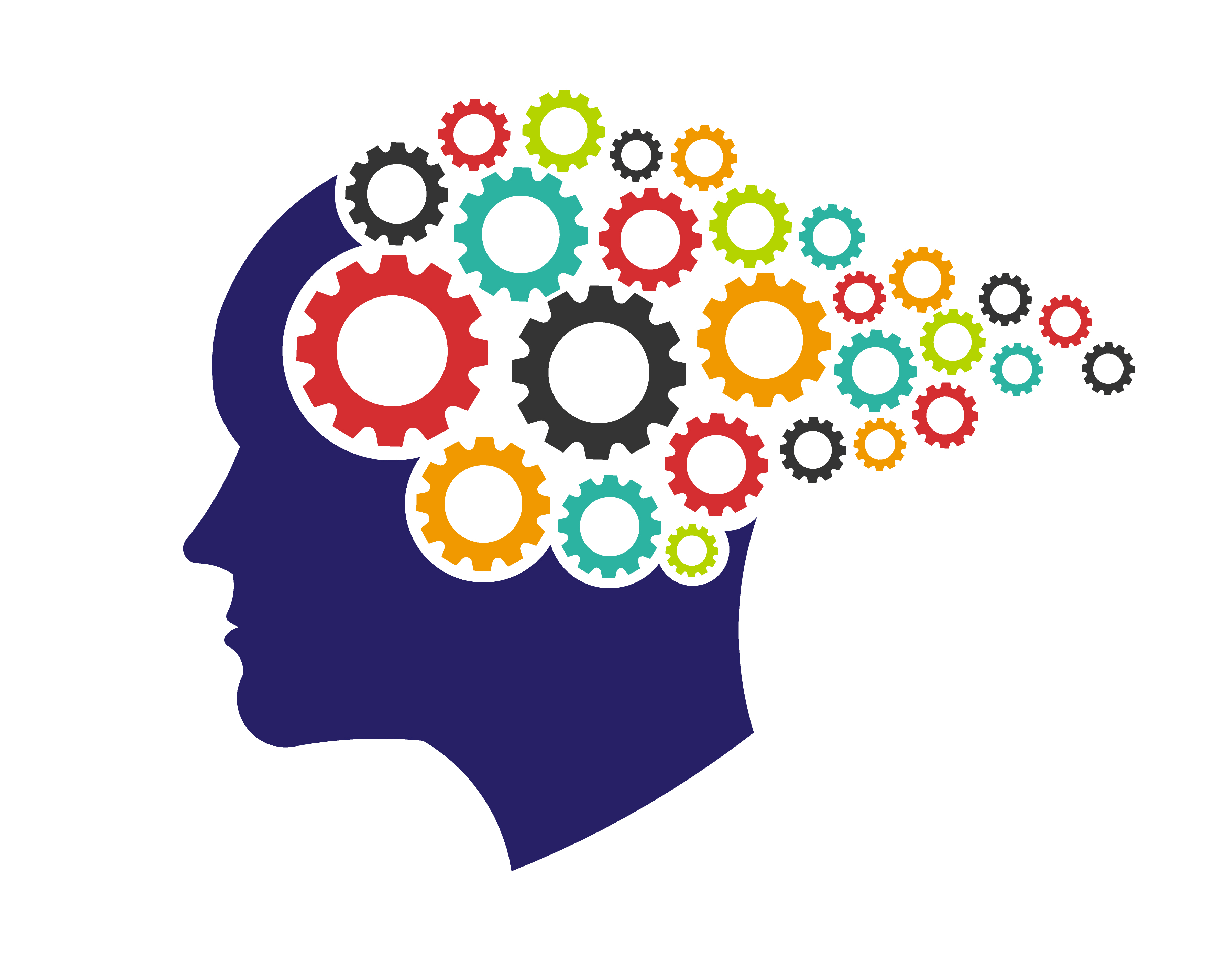 Plenary – State your confidence with each skill
Use slack variables to write a linear programming problem as a simplex tableau
Solve a maximisation problem using the simplex algorithm
Convert a minimisation problem to a maximisation problem and solve it using the simplex algorithm
What will you do to improve?
Homework -
Complete exercise 3.3 and self assess